Feria inmobiliaria de Vivienda y
Decoración de León
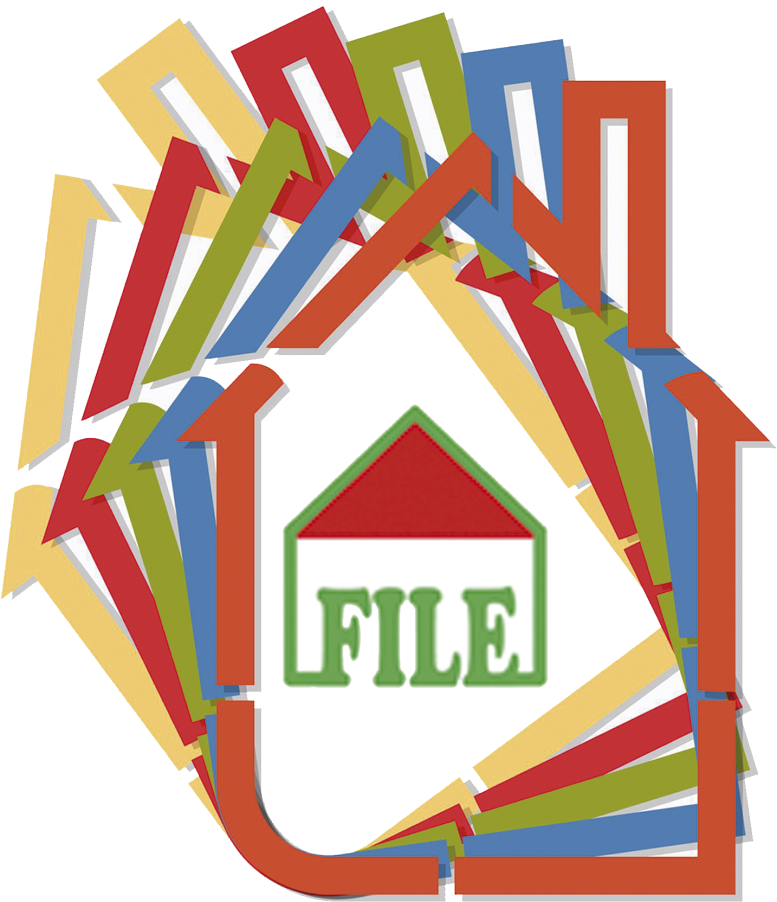 12,13 y 14 de mayo de 2017
Lugar: PALACIN 
Av. Dr. Fleming, 57, 24009 León
Organiza
Vivienda Fusión
Ven a conocerlo
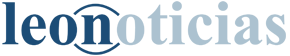 www.salonleon.es
www.leonoticias.com
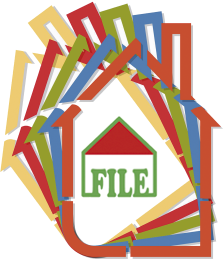 Feria inmobiliaria de Vivienda y
Decoración de León
www.salonleon.es
FILE 17 se celebrará los días 12,13 y 14 de mayo en el Palacin de León, con tres salones en exposición
Su objetivo es promover la comercialización de obra nueva y de viviendas
de segunda mano, así como las reformas y decoración integral del hogar.
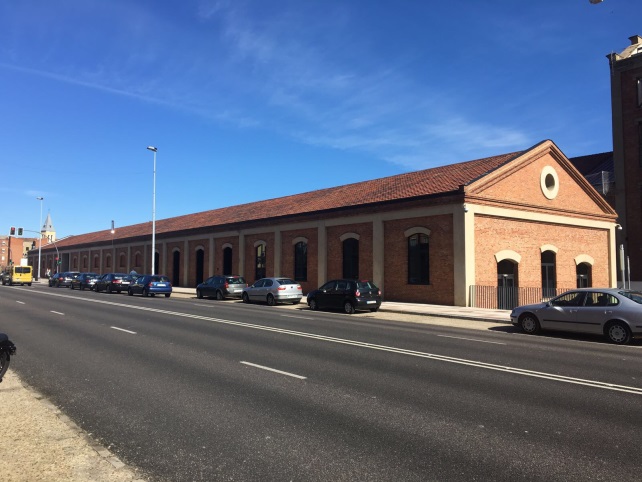 Vivienda Fusión
Ven a conocerlo
PALACIN 
Av. Dr. Fleming, 57, 24009 León
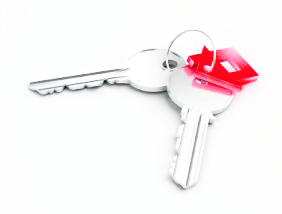 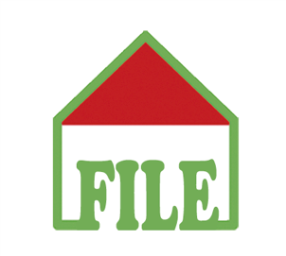 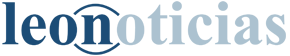 12,13 y 14 mayo de  2017
El PALACIN
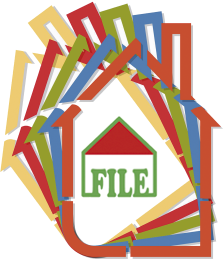 Feria inmobiliaria de Vivienda y
Decoración de León
www.salonleon.es
Perfil del Expositor

Constructoras, promotoras y comercializadoras de viviendas y/o locales comerciales, empresas de reformas, así como todos los sectores relacionados con la decoración y equipamiento del hogar.

Perfil del Visitante

Particulares, empresas e inversores que buscan adquirir una propiedad beneficiándose de las oportunidades que surgen en el sector inmobiliario, así como público interesado en conocer la oferta integrada de todos los sectores que componen el equipamiento para el hogar y la rehabilitación integral del mismo.
Vivienda Fusión
Ven a conocerlo
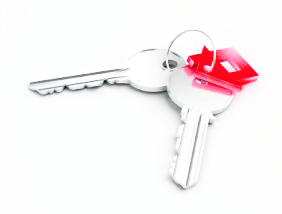 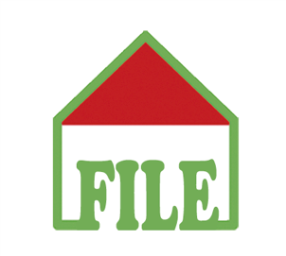 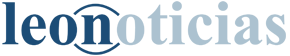 12,13 y 14 mayo de  2017
El PALACIN
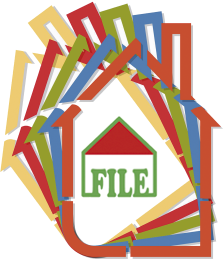 Feria inmobiliaria de Vivienda y
Decoración de León
www.salonleon.es
Sectores Representados

•Promotores inmobiliarios públicos y privados.
•Agencias inmobiliarias, de viviendas de segunda mano y alquileres.
•Cooperativas y otras figuras inmobiliarias: apartamentos tutelados.
•Empresas constructoras.
•Rehabilitación y reformas.
•Decoración e interiorismo. 
•Entidades Financieras: Bancos y Cajas de Ahorro con producto hipotecario.
Vivienda Fusión
Ven a conocerlo
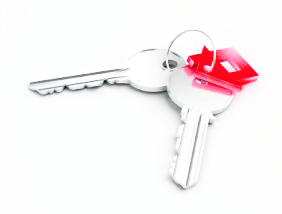 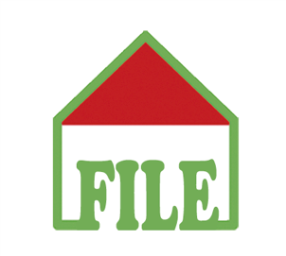 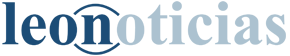 12,13 y 14 mayo de  2017
El PALACIN
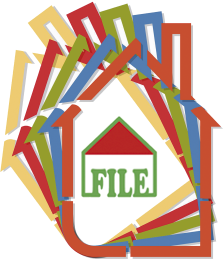 Feria inmobiliaria de Vivienda y
Decoración de León
www.salonleon.es
Productos y Servicios

•Primera vivienda: obra nueva y 2ª mano.
•Viviendas en alquiler.
•Turismo residencial o vivienda vacacional en la costa o en el interior.
•Suelo y Naves industriales. 
•Locales comerciales, edificios de oficinas y aparcamientos.
•Servicios de rehabilitación y reformas de edificios.
•Muebles, decoración, revestimientos, iluminación, textiles, descanso, mobiliario de cocina y baño, alta decoración y diseño.
•Productos financieros: Préstamos hipotecarios.
•Seguros y tasaciones.
.
Vivienda Fusión
Ven a conocerlo
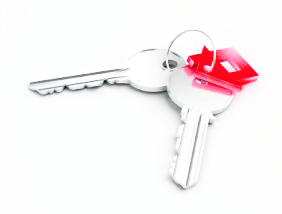 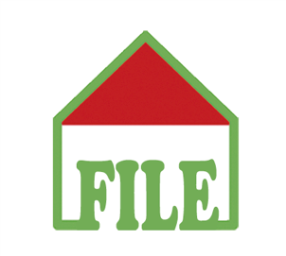 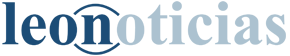 12,13 y 14 mayo de  2017
El PALACIN
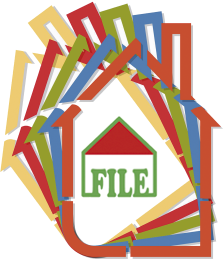 Feria inmobiliaria de Vivienda y
Decoración de León
www.salonleon.es
Campaña de Marketing

Para asegurar el éxito del Salón, Leonoticias y sus medios, con su experiencia en el sector, llevará a cabo una intensa campaña de comunicación tanto informativa como publicitaria, en los medios de León, y en provincias limítrofes(Asturias, Galicia y Cantabria)
•Campaña Revista especial Leonoticias FILE 17 Distribución en León y en la Feria.
•Cuñas en radio.
•Publicidad exterior.
•Campaña en www.leonoticias.com, redes sociales, pisos.com, además de web propia: www.salonleon.es
•Promociones e incentivos para los visitantes del salón.
.
.
Vivienda Fusión
Ven a conocerlo
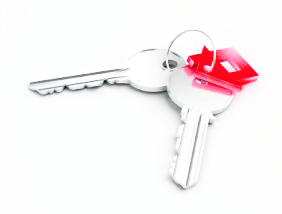 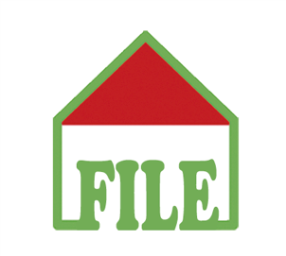 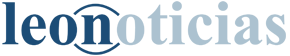 12,13 y 14 mayo de  2017
El PALACIN
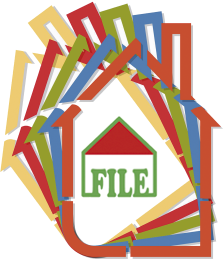 Feria inmobiliaria de Vivienda y
Decoración de León
www.salonleon.es
Ficha Técnica
Denominación: Feria inmobiliaria de Viviendas y
Decoración de León

Organiza: LEONOTICIAS

Fechas:12,13 y 14 de mayo,

Lugar: Palacin, León

Horario: 
Viernes de 16.00 a 20.30hrs.
Sábado de 10.30 a 15.00hrs. y de 16.00 a 20.30 hrs.
Domingo de 10.30 a 15.00 hrs.


Acceso gratuito	
.
.
Destinatario: Gran público y 
profesionales del sector.

Ámbito geográfico: León y su 
área de influencia (Asturias, Galicia 
y Cantabria)

Persona de contacto:

Julio Baruque

jbaruque@salonleon.es

telf: 629 404 230 



	
	
.
.
Vivienda Fusión
Ven a conocerlo
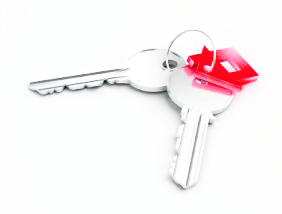 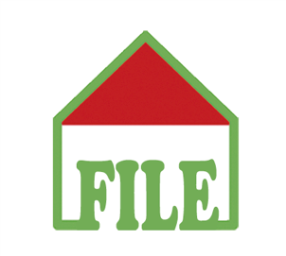 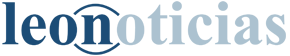 12,13 y 14 mayo de  2017
El PALACIN
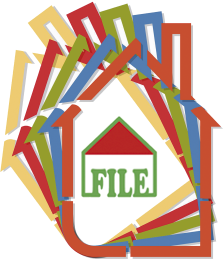 Feria inmobiliaria de Vivienda y
Decoración de León
www.salonleon.es
Tarifas Stand
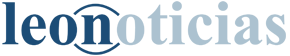 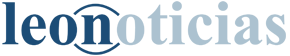 + de 48 m2 consultar
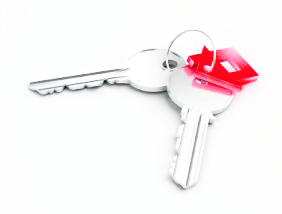 *todos los stands incluyen rótulo standard, conexión wifi y toma de corriente
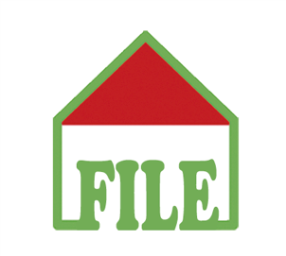 **Noticias LEONNOTICIAS publicará el suplemento especial FILE 17 en LEÓN
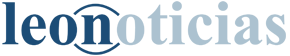 12,13 y 14 mayo de  2017
El PALACIN
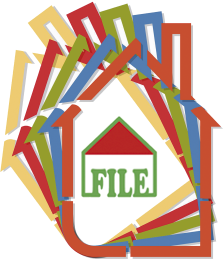 Feria inmobiliaria de Vivienda y
Decoración de León
www.salonleon.es
Tarifas Suelo
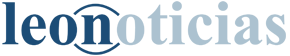 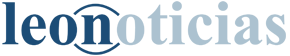 + de 48 m2 consultar
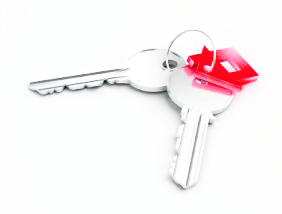 *todos los stands incluyen rótulo standard, conexión wifi y toma de corriente
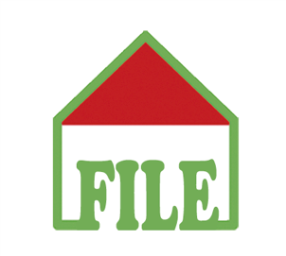 **Noticias LEONNOTICIAS publicará el suplemento especial FILE 17 en LEÓN
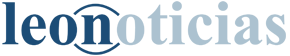 12,13 y 14 mayo de  2017
El PALACIN
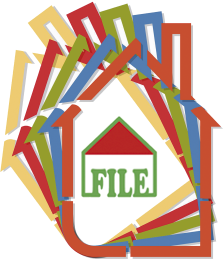 Feria inmobiliaria de Vivienda y
Decoración de León
www.salonleon.es
Forma de pago
REVERVA: 
30 % del total a la firma de contrato

CONFIRMACIÓN: 
70 % del total, 30 días a partir de la firma del contrato

FORMA DE PAGO: 
Transferencia bancaria 
ES67 0128 9426 43 0100003264
Vivienda Fusión
Ven a conocerlo
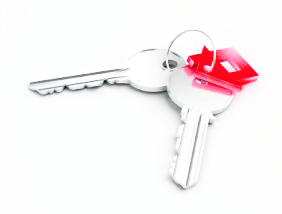 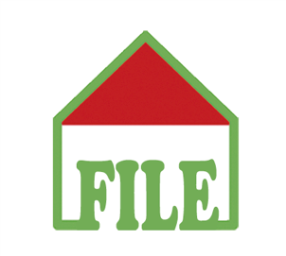 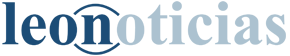 12,13 y 14 mayo de  2017
El PALACIN
Feria inmobiliaria de Vivienda y
Decoración de León
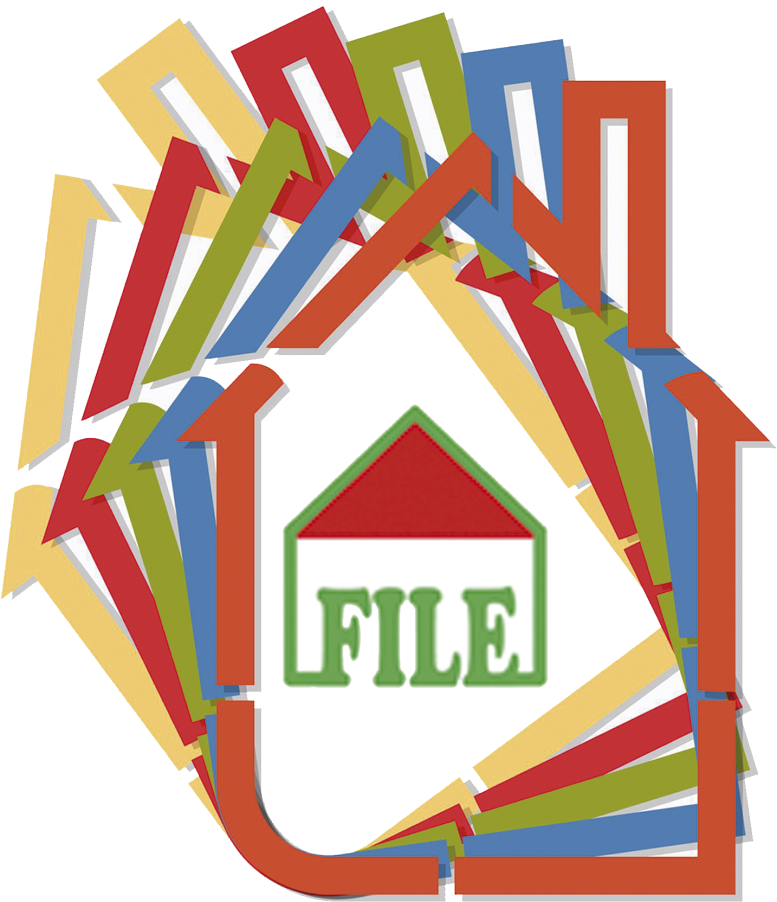 12,13 y 14 de mayo de 2017
Lugar: PALACIN 
Av. Dr. Fleming, 57, 24009 León
Organiza
Vivienda Fusión
Ven a conocerlo
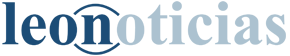 www.salonleon.es
www.leonoticias.com